Prise de responsabilité au sein du groupe
Séquence N° 1
Nom, Prénom : …………………………... Niveau choisi: Débutant
		                            Intermédiaire
		                            Expert
GT: Paysages extérieurs et mondes intérieurs: Préoccupations, interrogations, angoisses du poète
Je propose ma propre activité avec mes compétences associées sur le texte
A1 Collaborer à la conception d’une carte mentale sur la poésie
A2 Elaborer des hypothèses de lecture à partir de l’ASL
Objectifs finaux
A3 Comprendre, analyser et interpréter des aspects du texte
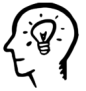 A4  Regrouper les interprétations dans un plan
A5 Rédiger un paragraphe argumenté
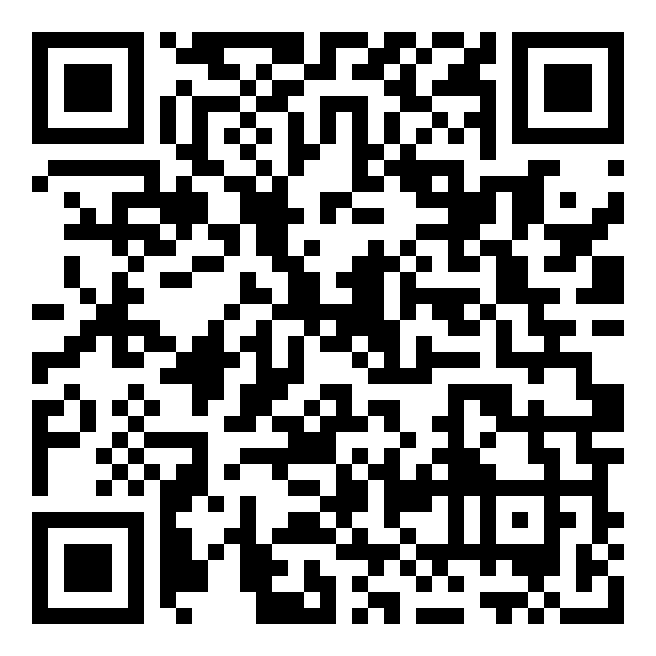 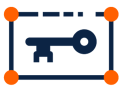 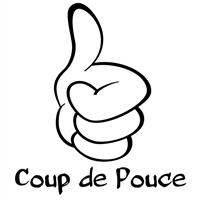 Nom, Prénom : ………………………………………………………………..……
Séquence N° 1
Pour aller plus loin: une vie, une œuvre
Activités 2, 3, 4, 5
GT: Paysages extérieurs et mondes intérieurs: Préoccupations, interrogations, angoisses du poète
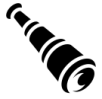 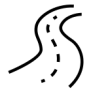 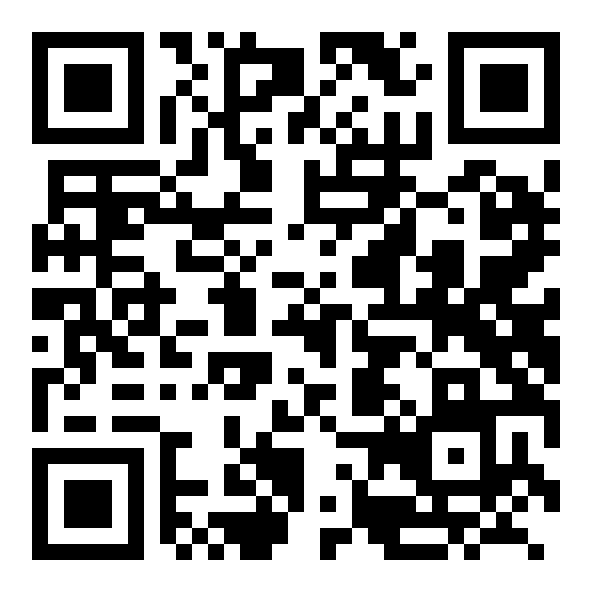 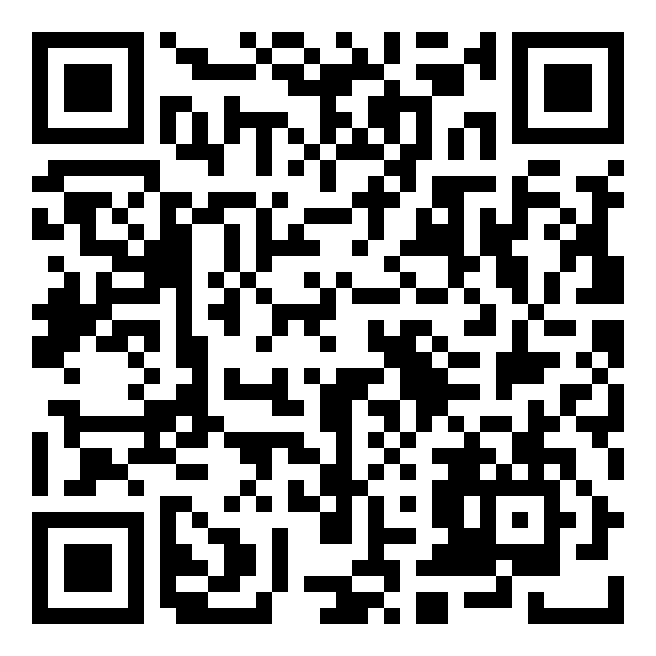 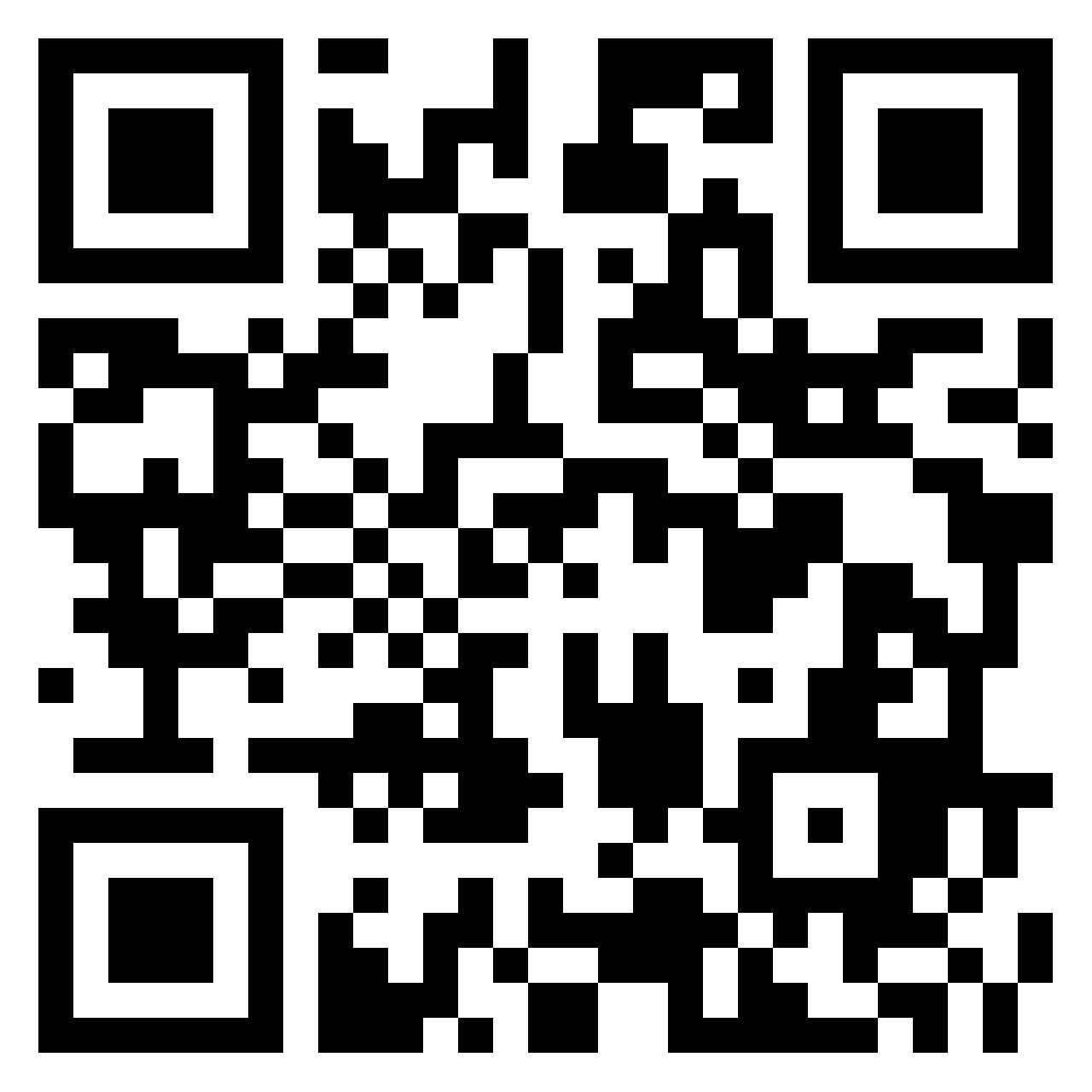 Corrigé intégral de la lecture analytique sur le padlet
Réaliser une fiche de « mémorisation active » sur : l’école lyonnaise, la Pléiade, les grands rhétoriqueurs, Orphée: répartissez-vous la tâche
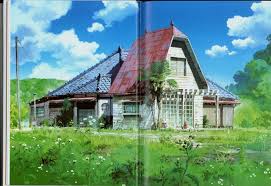 Inspire toi d’un modèle réalisé sur le mouvement romantique sur le padlet .
Nom, Prénom : ………………………………………………………………..……
Séquence N° 1
Titre séquence
Prise de responsabilité au sein du groupe
Objectifs finaux
A court terme : ………………………………………………………
A moyen terme : …………………………………………………..
A long terme : ………………………………………………….……
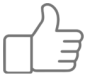 Projets de …
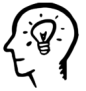 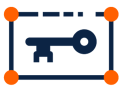 Mots-clés
Je crée
J’invente une activité avec une compétence un exercice
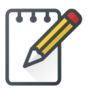 Je m’entraine, je m’évalue
Espace ludique
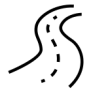 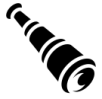 Pour aller + loin…